GOOD MORNING
CHILDREN
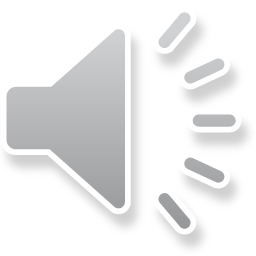 MONEY
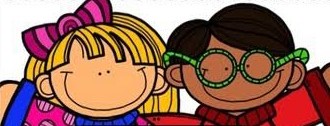 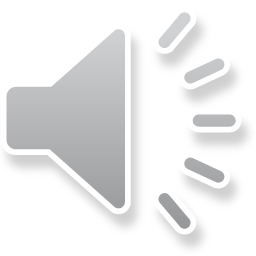 Money is a medium of exchange.          We use money for buying goods.
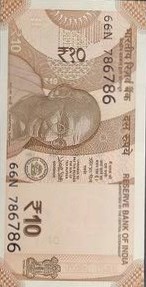 NOTES
COINS
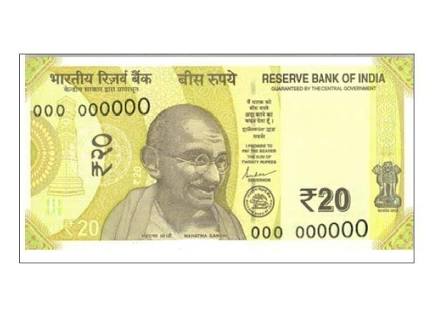 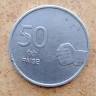 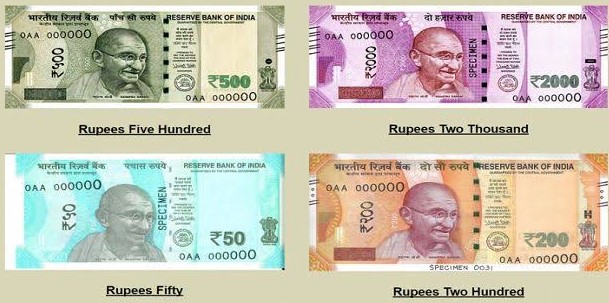 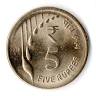 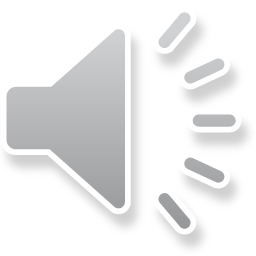 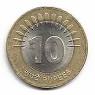 Writing Rupees And Paise
How do we write money in words and figures ?
For example :   ₹ 5.50

In words  -  5 rupees and 50 paise
In figures -  ₹ 5.50

The dot (.) seperates the rupees and the paise.
The number to the left of the dot shows the rupees.
The number to the right of the dot shows the paise.
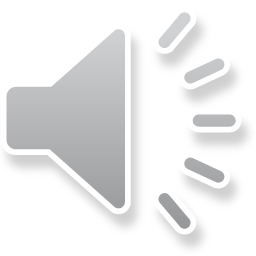 Conversion Of Rupees And Paise
Converting rupees into paise
  1 rupee = 100 paise
 To convert rupees and paise into paise
  Remove ₹ and the dot (.). Write p for paise at the end.
  For example :  ₹ 6.50  =  650 p
  To convert rupees into paise
  Multiply the amount in rupees by 100.
  For example :  ₹ 3  =  3  X  100  =  300 p
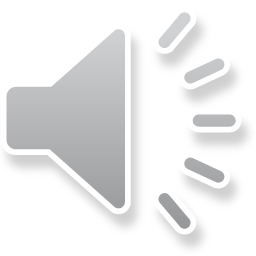 Converting paise into rupees
Converting paise into rupees
           Count 2 digits from the right and put a dot there,
       Write ₹  at the beginning.
       For example : 275p =  ₹ 2.75

       Do not put ‘p’ after the dot. (2.75p X )
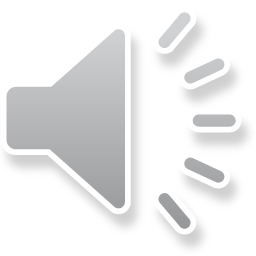 Add  ₹ 83.75  and  ₹ 10.50
Arrange in ₹ and p
  Write in columns such that the dots are 
      exactly one below the other.
  Add the paise first 
      75p + 50p = 125p (100p=₹1)
      100p + 25p = ₹1 + 25p
  and then the rupees  ₹83 + ₹10 + ₹1 = ₹94
  The result is ₹ 94.25
1             
    ₹ 8 3 . 7 5
 + ₹ 1 0 . 5 0     
       _________
     ₹ 9 4 . 2 5  
      __________
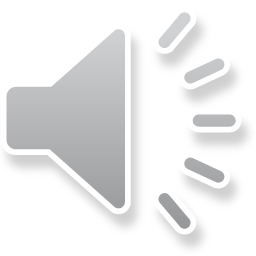 Subtract  ₹ 70.25 from ₹ 90.00
Arrange in ₹ and paise
 Write in columns such that the dots are       
     exactly one below the other.
 Subtract the paise first
    ₹1 is borrowed from ₹90 (₹1=100p)
    100p - 25p = 75p 
  and then the rupees
      ₹90 reduced to ₹89
      ₹89 - ₹70 = ₹19
  The result is ₹ 19.75
₹  9  0 . 0   0
         - ₹  7  0 . 2   5
              _________
            ₹ 1  9 . 7   5
             __________
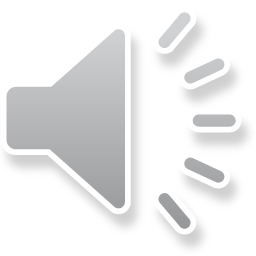 Sharon bought some items from Queen’s Corner.       How much money did she spend in all  ?
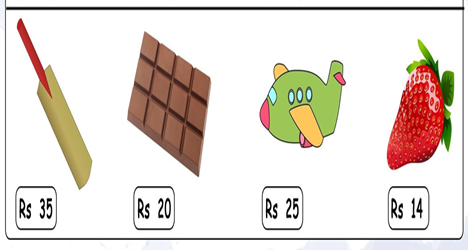 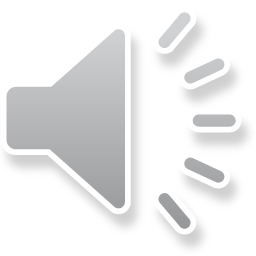 Sharon spent ₹178 for all the items.
Word Problem
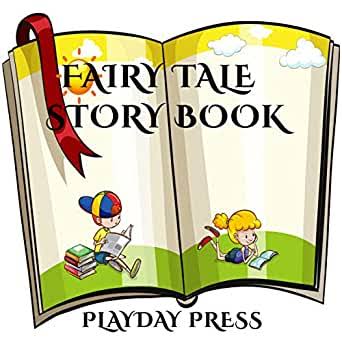 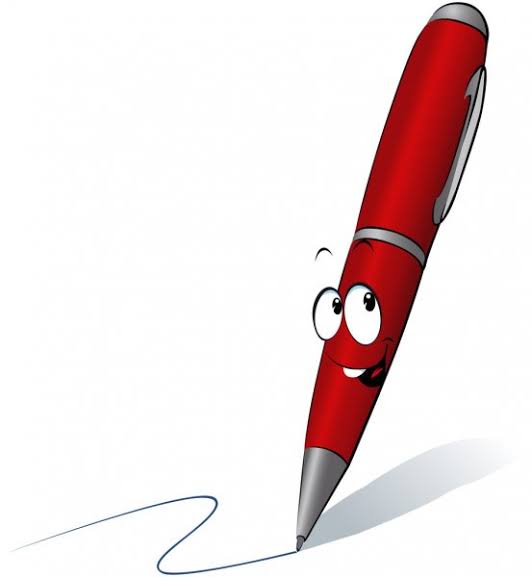 Meera bought a story book for ₹ 85 and a pen for ₹ 15.50. 
How much money did she spend in all ?

Cost of the story book        =     ₹  8 5 . 0 0
Cost of the pen                   =  + ₹  1 5 . 5 0
				                                _________
 
Money spent in all               =   ₹ 1 0 0 . 5 0        
				                               __________ 
Ans. Meera spent ₹ 100.50 in all.
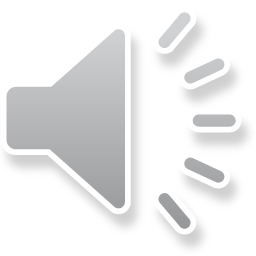 THANK YOU
CHILDREN
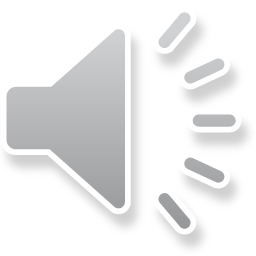